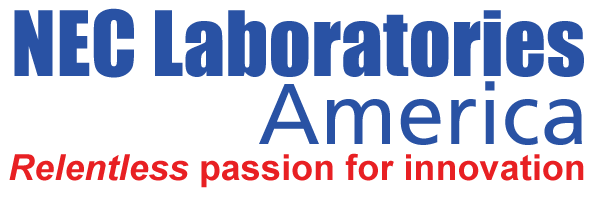 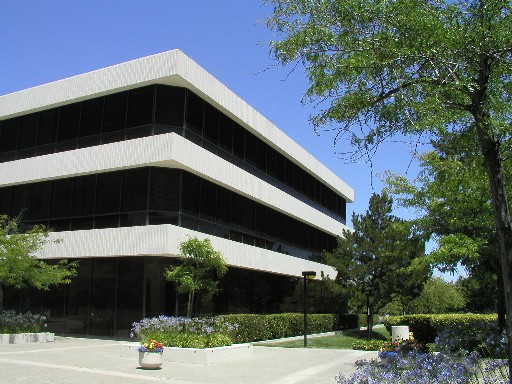 Context-Aware Time Series Anomaly Detection for Complex Systems
Manish Gupta, UIUC
Abhishek B. Sharma, NEC Labs America
Haifeng Chen, NEC Labs America
Guofei (Geoff) Jiang, NEC Labs America
SDM4Service 5/4/2013
1
Focus on Complex Systems
Lots of components interacting to accomplish challenging tasks
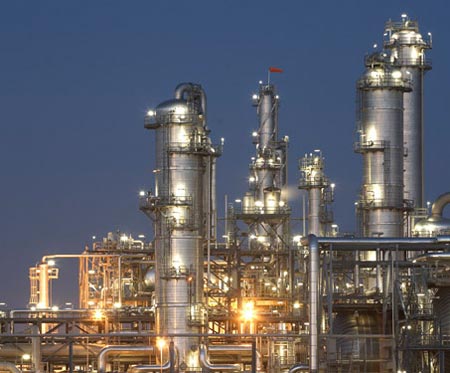 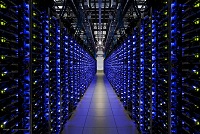 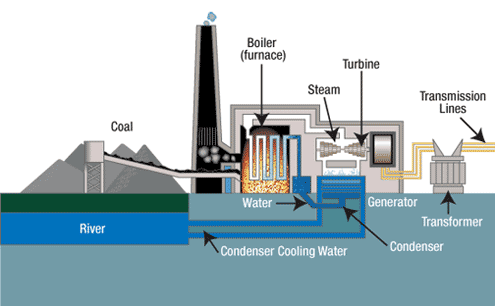 Data centers
Power plant
Manufacturing plant
SDM4Service 5/4/2013
2
[Speaker Notes: http://aws.amazon.com/message/65648/
 One bullet summary of Amazon outage]
Switch to proactive maintenance
Continuous monitoring from multiple vantage points
Replace calendar-based or reactive maintenance with early detection, localization, and remediation
Enabling technologies
 low cost ubiquitous sensing and communication
Challenge
How to combine heterogeneous data?
Unstructured or semi-structured log data
Multivariate time series data
SDM4Service 5/4/2013
3
Importance of Collating Information
Only time series data
No context or the global semantic view
Many false positives
Multiple alarms related to a single event
Only system logs
High level application/workflow view
Incomplete Coverage
“Cost”
Lack of root-cause visibility
Absence of observed system behavior
Task execution
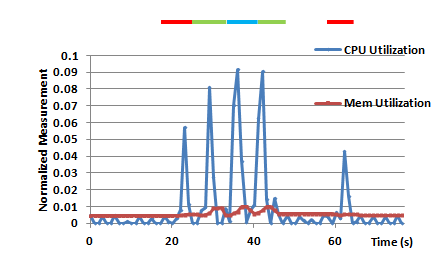 SDM4Service 5/4/2013
4
Our vision
Logs capture the context of a system’s operations
Time series monitoring data record the state of different components
Hypothesis: jointly mining log and time series data for anomaly detection is more accurate and robust.
Context-aware time series anomaly detection
SDM4Service 5/4/2013
5
Outline
Introduction and Motivation
Framework for combining logs and time series data
Proposed solution
Instantiation details for Hadoop
Evaluation 
Conclude
SDM4Service 5/4/2013
6
Framework for combining logs and time series data
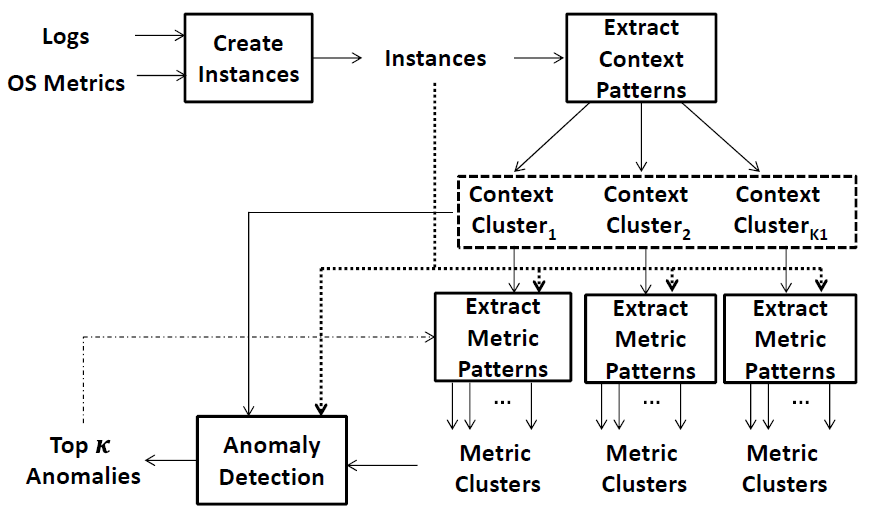 Time series
SDM4Service 5/4/2013
7
What is an instance?
An instance spans the interval between two consecutive context changing events on a component.
Assumption: we can identify context changing events.




Instance I = (C,M); C: content features, M: metrics/time series
t1
t2
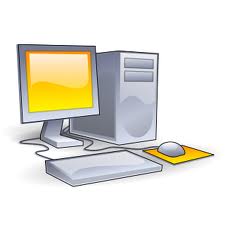 t1: Task execution starts
t2: Task execution finishes
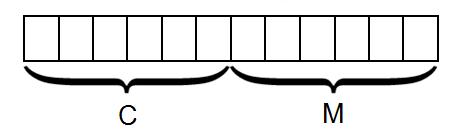 SDM4Service 5/4/2013
8
Problem statement and solution approach
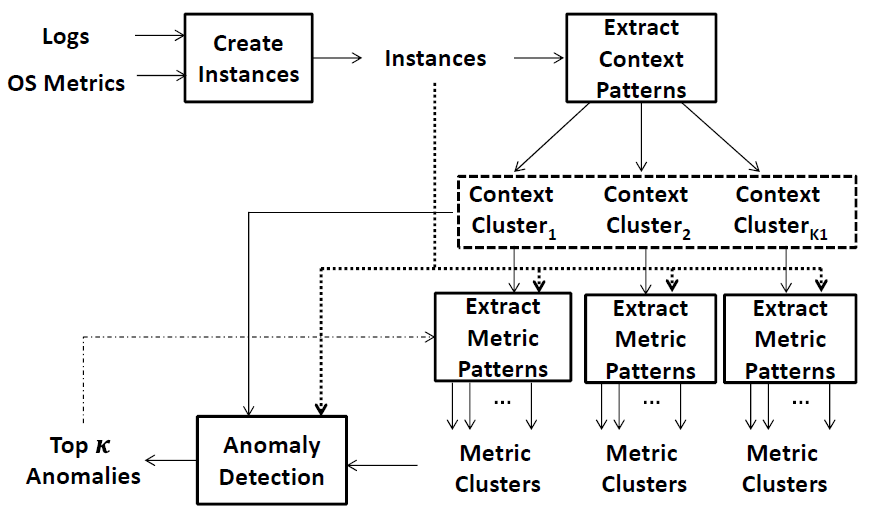 Given: Instances I1, I2 , …, IL
 Find: Top K anomalous instances
 2 stage solution
 Find patterns
 Context patterns
 Metric patterns
 Find anomalies
Two notions of similarity:
Peer similarity: similarity in context variables across instances
Temporal similarity: similarity in time series data for similar contexts
SDM4Service 5/4/2013
9
Proposed Solution
C1
M1
Extraction of Context Patterns
Normalize the data
Use K-means clustering
Extraction of Metric Patterns
M4
M3
C2
M2
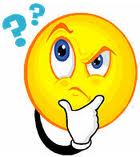 similarity?
C3
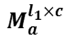 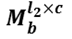 Anomaly Detection




Anomaly Post-processing
Remove instance if nearest context cluster is far away.
Not an anomaly
Anomaly
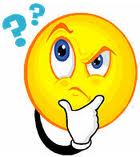 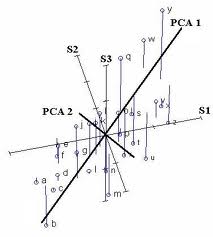 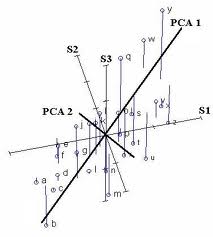 similarity?
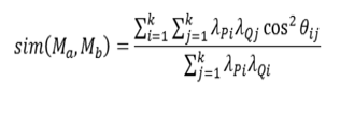 SDM4Service 5/4/2013
10
Instantiating the framework for MapReduce (Hadoop)
MapReduce programming model
Example: count the frequency of all words appearing in a document
Distributed block storage (e.g. HDFS)
Two phases of computation: Map and Reduce
Intermediate output
Map
Final output
A B C
A: 1 B: 1 C: 1
A: 2
B: 3
C: 2
D: 2
E: 1
F: 1
G: 1
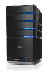 Reduce
Map
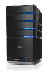 B C D
B: 1 C: 1 D: 1
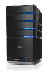 Map
E F G
E: 1 F: 1 G: 1
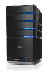 Map
A B D
A: 1 B: 1 D: 1
11
SDM4Service 5/4/2013
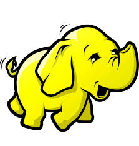 Hadoop: Open source implementation of        MapReduce runtime
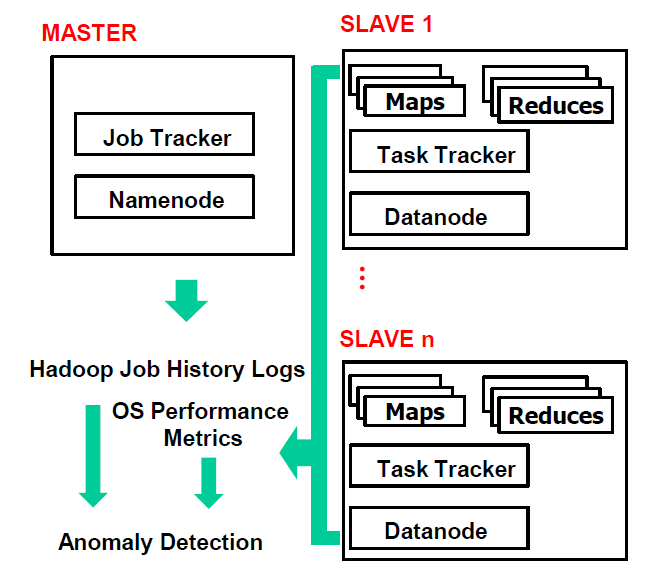 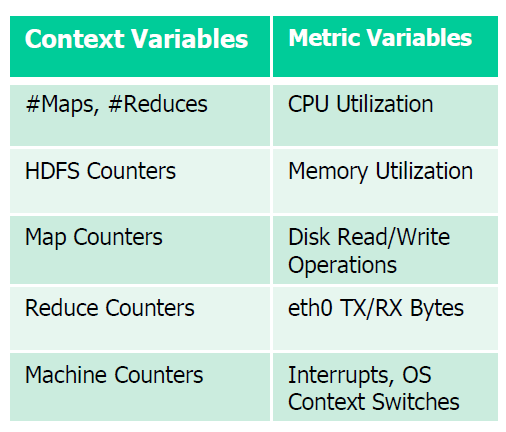 Map and Reduce phases exhibit
peer and temporal similarity
SDM4Service 5/4/2013
12
Discussion
SDM4Service 5/4/2013
13
Evaluation
Synthetic datasets
Context part comes from real Hadoop runs.
Metrics part is synthetically generated.
Hadoop cluster:  master + 5 slaves.
Workload: standard Hadoop examples like sorting, count word frequencies, etc.
3 context clusters.
Real Hadoop runs with injected faults
CPU hog and Disk hog
SDM4Service 5/4/2013
14
Synthetic data:Context Clusters for Hadoop Examples
Cluster 1: large number of Map tasks high values for Map counters. 
Cluster 2: instances with a few Map and a few Reduce tasks.
Cluster 3: instances with large number of Reduce tasks and high values for Reduce counters.
SDM4Service 5/4/2013
15
Injecting Anomalies in Synthetic Dataset
SDM4Service 5/4/2013
16
Synthetic Dataset Results
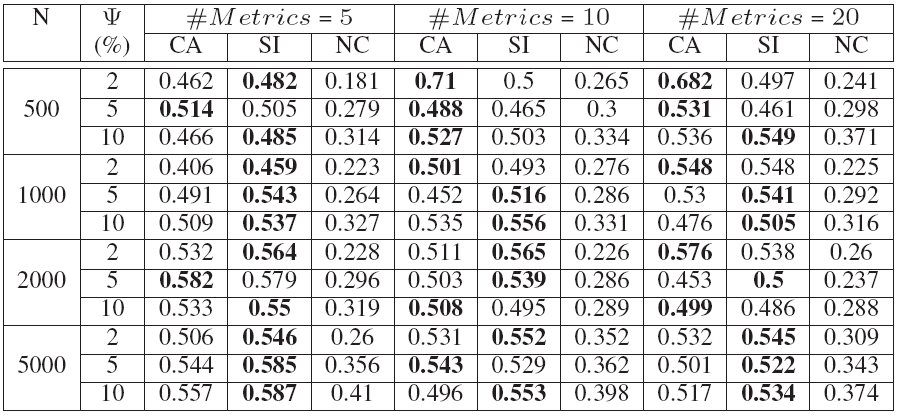 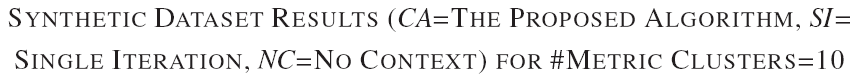 SI (1%)
NC (28%)
20 experiments per setting.
Avg. standard deviations are 3.34% for CA, 7.06 % for SI and 4.58% for NC.
SDM4Service 5/4/2013
17
Results on real Hadoop runs with injected faults
Original number of anomalies
Disk hog: 7.
CPU hog: 4.
Detected anomalies
Disk hog: 4 in top5, all 7 in top 10.
CPU hog: 3 in top 5, all 4 in top 10.
SDM4Service 5/4/2013
18
[Speaker Notes: In the particular context
Expected CPU utilization is quite low and shows a fluctuating trend.
Anomaly shows a very high CPU utilization which is almost flat.]
Conclusion and Future work
Proactive maintenance is more effective when we combine information from heterogeneous sources
System logs and time series measurements
We proposed a clustering based approach for finding context patterns from log data and metric patterns from time series
Use these patterns for anomaly detection
Future directions
How to define context and instances in other settings?
Define anomalies based on transition in context and expected change in metrics
SDM4Service 5/4/2013
19
Appendix
SDM4Service 5/4/2013
20
Running Time
Algorithm is linear in number of instances.
Time spent in anomaly detection: ~188ms.
SDM4Service 5/4/2013
21
Real Datasets
Workload: Multiple runs of RandomWriter and Sort.
RandomWriter (16 Maps) writes 1 GB data in 64 MB chunks and Sort (16 Maps and 16 Reduces) sorts the data.
Anomalies are inserted on 1 machine for
CPU Hog: Infinite loop.
Disk Hog: Sequential write to file on disk.
Total instances: 134 (Disk Hog) & 121 (CPU Hog).
SDM4Service 5/4/2013
22
Context Clusters for RandomWriter+Sort Dataset
Cluster 1 consists of a mix of Maps and Reduces and has a distinctly high number of HDFS bytes being written.
Cluster 2 is Map-heavy and shows a large number of Map Output Records.
Cluster 3 is Reduce-heavy and hence demonstrates a large activity in Reduce counters.
SDM4Service 5/4/2013
23
Metric Patterns
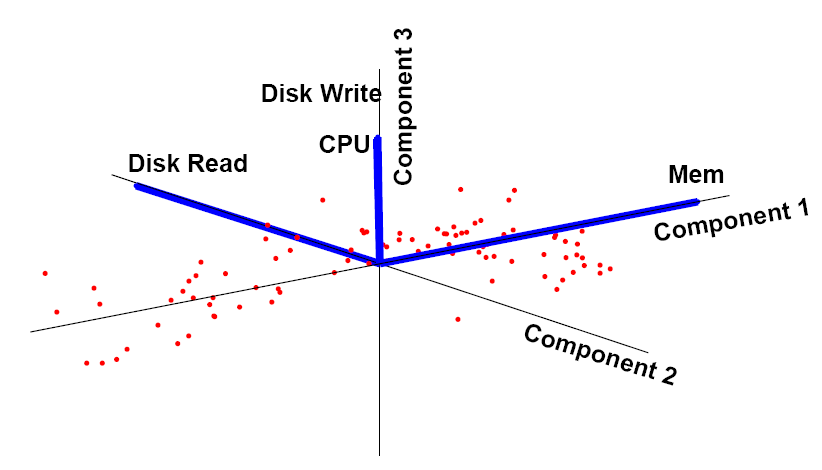 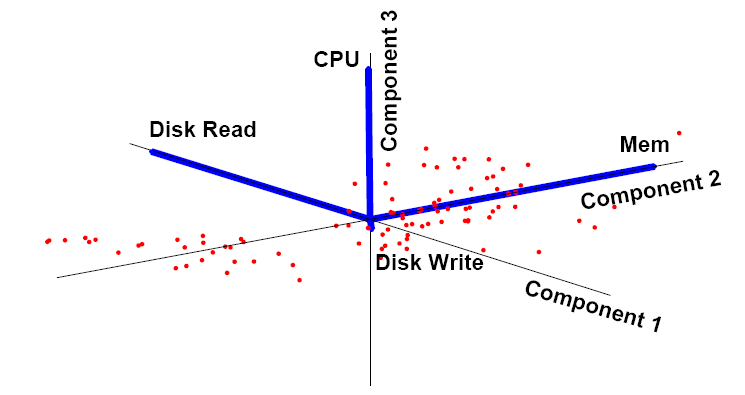 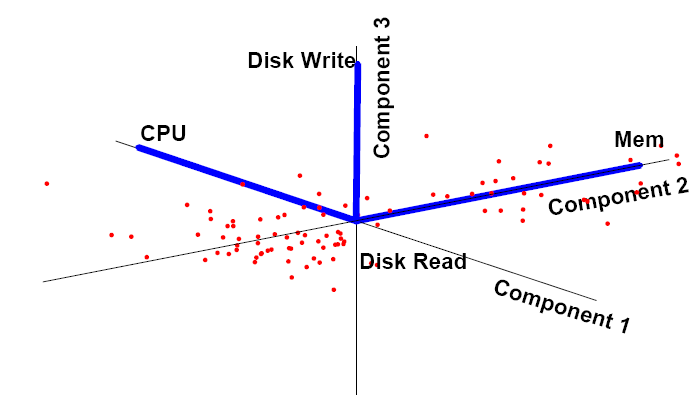 SDM4Service 5/4/2013
24